CONVIVENCIA
¿Qué es el Buen Trato?
El buen trato es una forma de relacionarse con el otro, que se basa en profundos sentimientos de respeto, tolerancia y valoración de la dignidad.
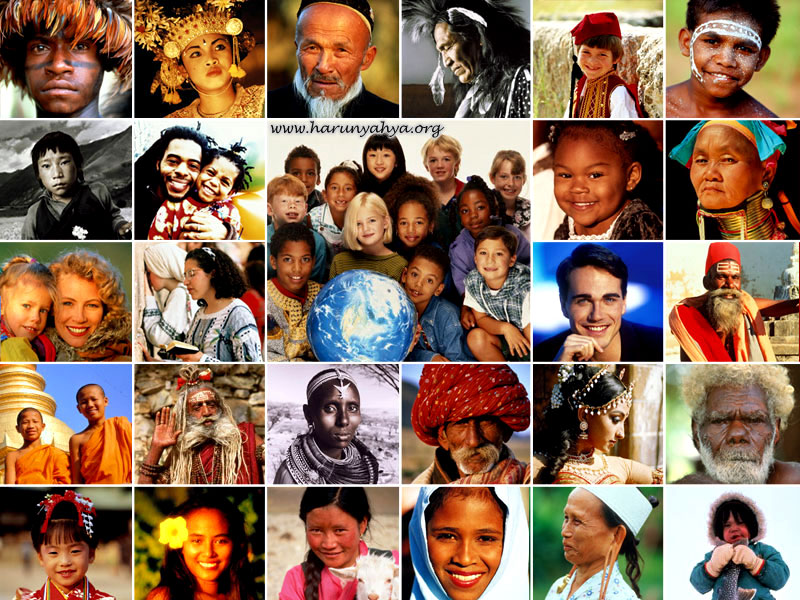 ¿Cómo podemos
 promoverlo?
Reconocimiento

Permite que a las personas se les otorgue el derecho a ser escuchadas y vistas, además de disfrutar de garantías para su vida, su integridad y su desarrollo.
Apreciar y agradecer
Valorar los progresos
Dedicar tiempo de calidad
Interesarse por el otro
2. Empatía
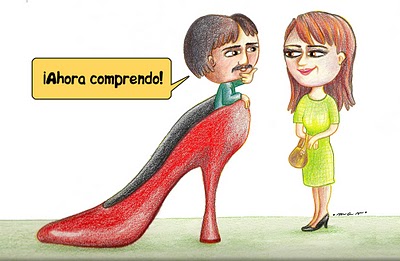 La empatía se construye sobre la conciencia de uno mismo. Cuanto más abiertos estamos a reconocer y manifestar nuestros propios sentimientos más fácilmente podemos aceptar y reconocer los sentimientos de los demás.
3. Compasión

Es un sentimiento humano que se manifiesta a partir y comprendiendo el sufrimiento de otro ser. Más intensa que la empatía, la compasión es la percepción y comprensión del sufrimiento del otro, y el deseo de aliviar, reducir o eliminar por completo tal sufrimiento.
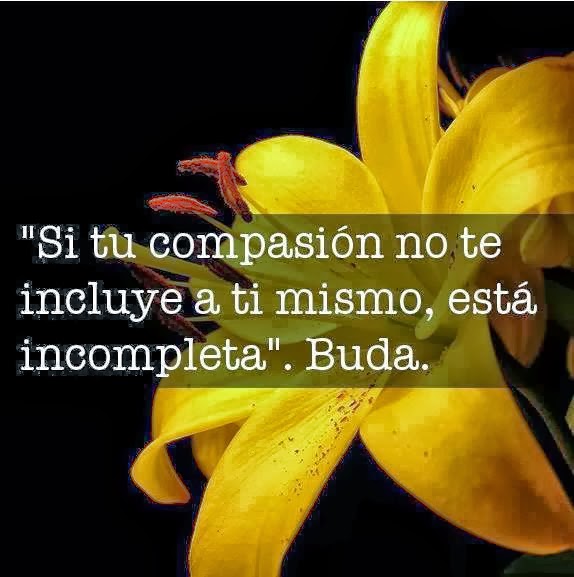 4. Comunicación efectiva 
Ser escuchado y poder escuchar a los otros construye la relación y hace parte del sentirse bien tratado. 
Para escuchar auténticamente es necesario tomarse el tiempo para hacerlo y también querer oír lo que nos tienen que decir, practicar la escucha activa, dejando de lado nuestros intereses para escuchar realmente. Se debe notar interés y respeto por el otro
Actividad 1:
Se organizan en parejas
Se sientan espalda con espalda y hablan acerca del día anterior.
Se sientan cara a cara, mirándose a los ojos y se cuentan una alegría actual.
5. Negociación

Todos tenemos acuerdos y desacuerdos. Ser capaces de resolver los desacuerdos es fundamental para mantener un clima de buen trato.
Es necesario construir la tolerancia y el respeto por las diferencias para poder conceder a otros las razones en los desacuerdos.
Para negociar los problemas o conflictos podemos:
Ser conscientes de cuáles son los verdaderos problemas que se tienen.
Atacar el problema y no a la persona.
Escuchar sin interrumpir, escuchar como base de la comunicación efectiva.
Estar en comunicación con los propios sentimientos y preocuparse de los sentimientos de los demás.
Expresarse de manera clara y sin acusaciones.
Mantener el corazón abierto mientras se dicen las verdades sin ofender ni humillar.
Ser responsables de lo que hacemos y decimos.
Emplear afirmaciones en primera persona, las cuales favorecen la sinceridad mutua.
Actividad 2:
Grupos de 2 o 3 personas
Lectura “comprometámonos y evaluemos”
Cada grupo lee su compromiso frente al buen trato.
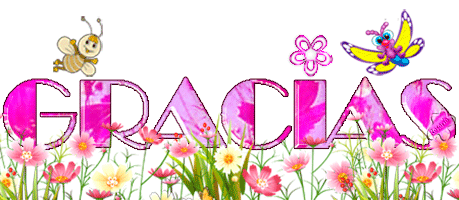